APLIKACIJA: Mug Life – 3D Face Animator
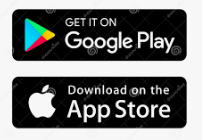 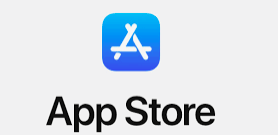 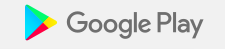 Aplikacija, s katero slike/obrazi oživijo
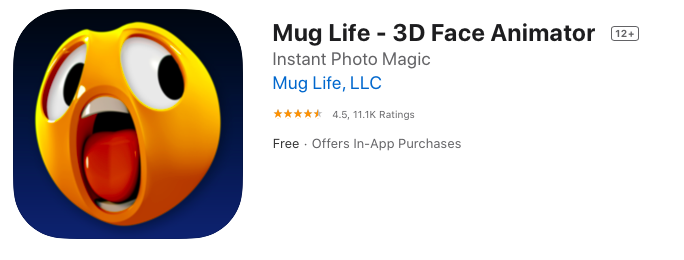 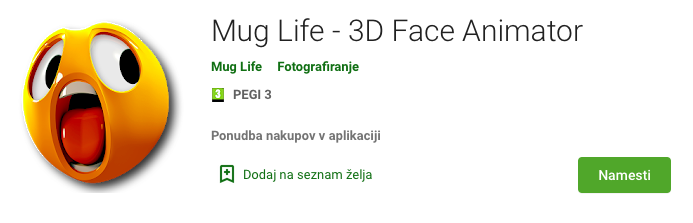 Lahko se pozabavate z naslednjo aplikacijo 
Preberite navodila in ker ste mojstri, lahko pesem Zemlja pleše zapojete in se posnamete tako, da bo zgledalo, da jo poje slavni
čudežni otrok W.A.Mozart ali pa Dr. House ali pa… izbira je vaša.

Bodite kreativni in zabavni…
…ker je življenje, kljub COVID19, lepo 

Lepo vas pozdravljam,  u. Lidia
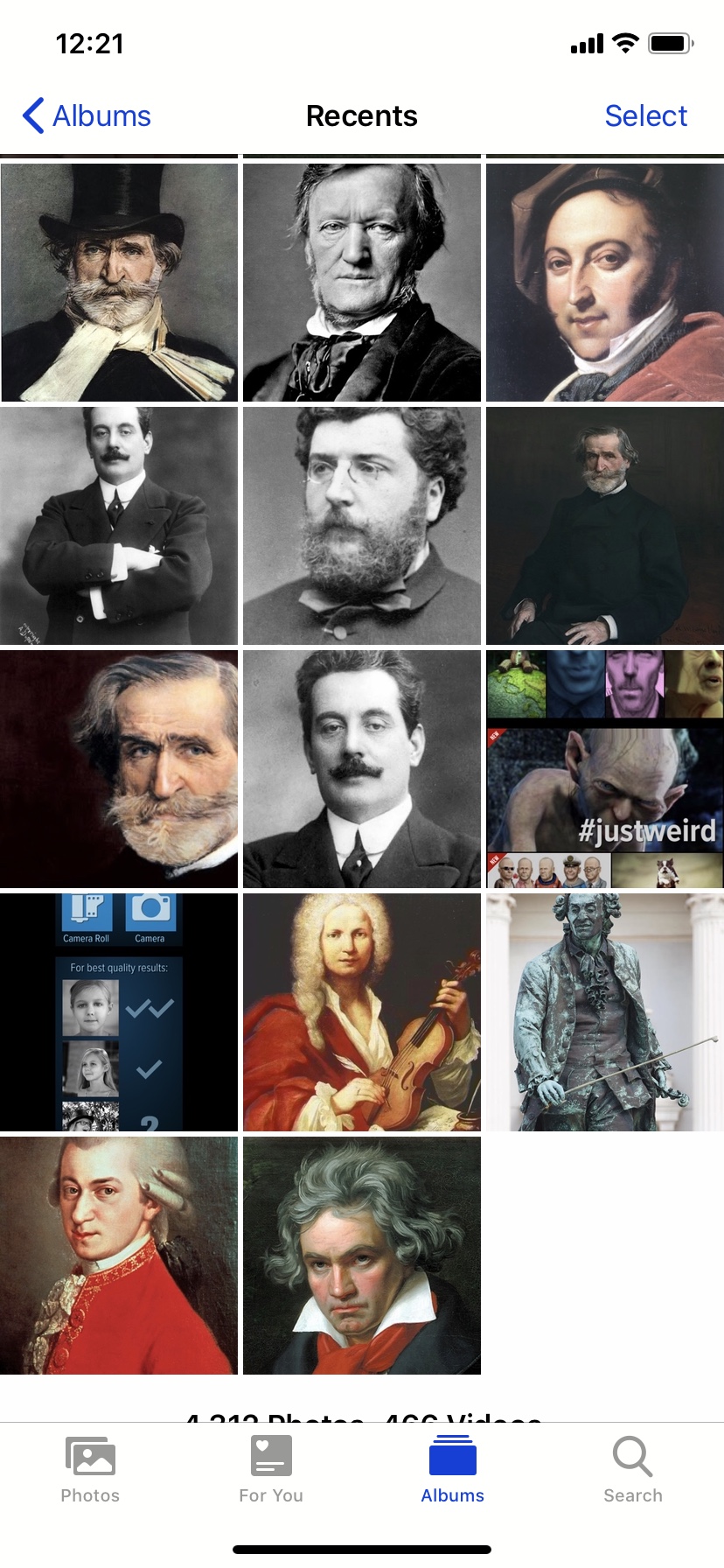 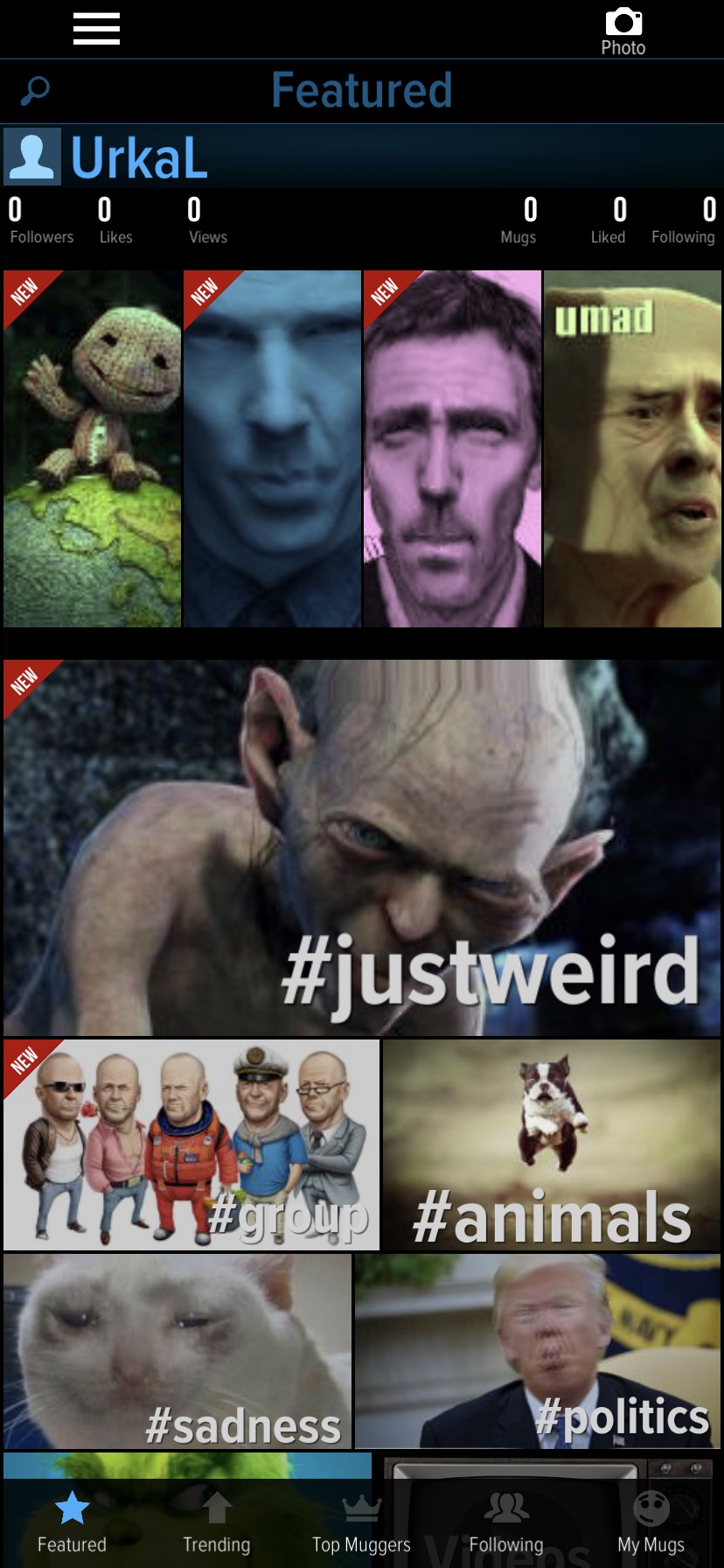 Registriraj se.
Klikni fotoaparat
V svoj album/galerijo na telefonu si shrani sliko
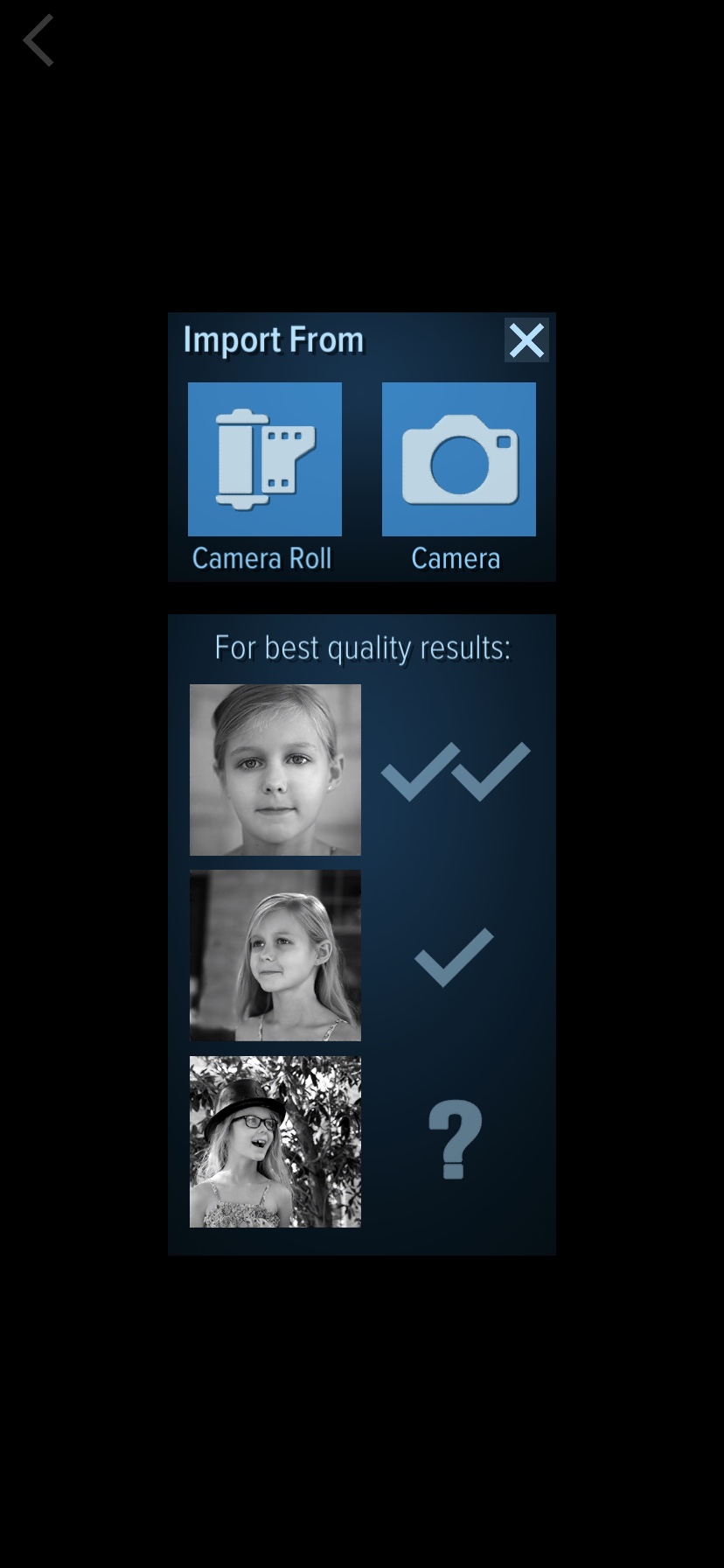 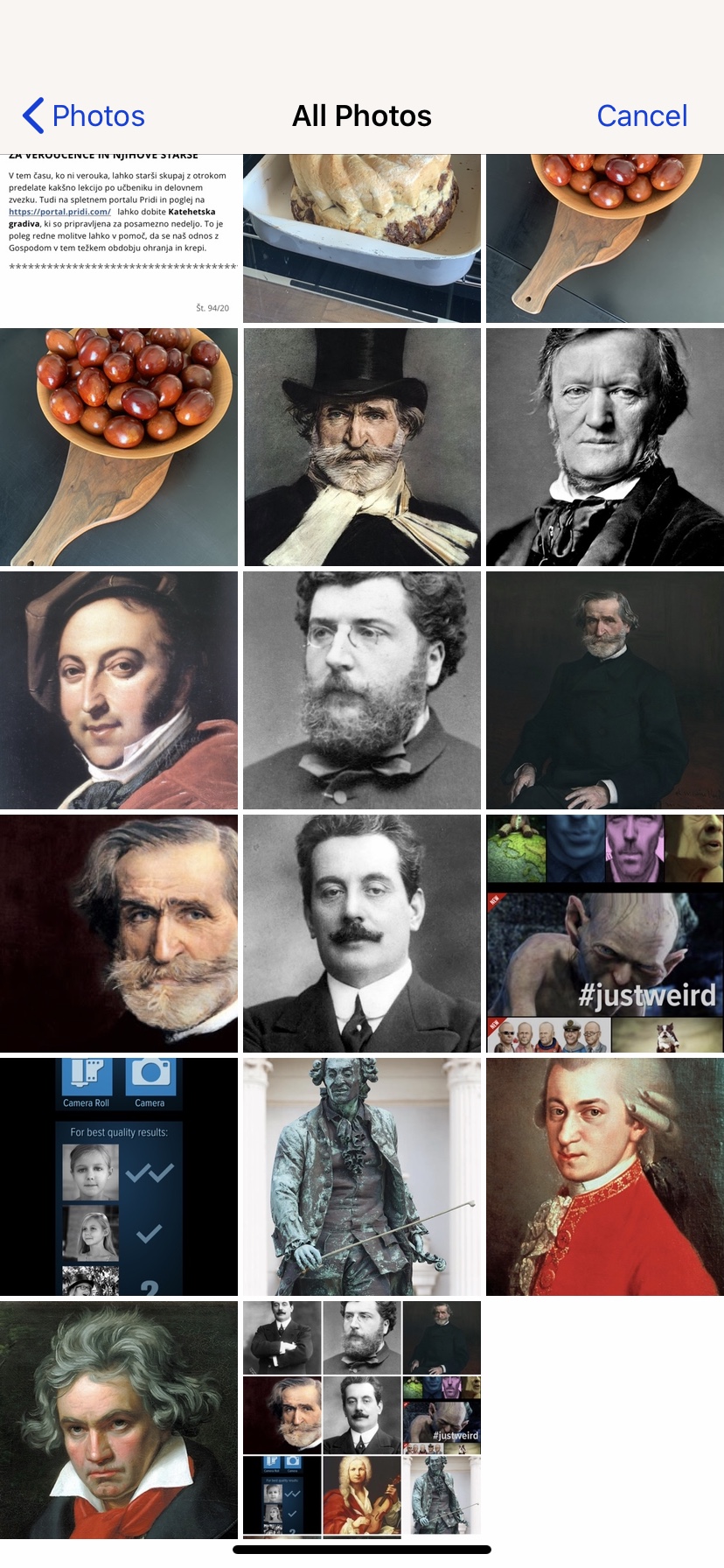 Izbereš sliko iz albuma/galerije na telefonu
Npr. izbereš Mozarta - klikni
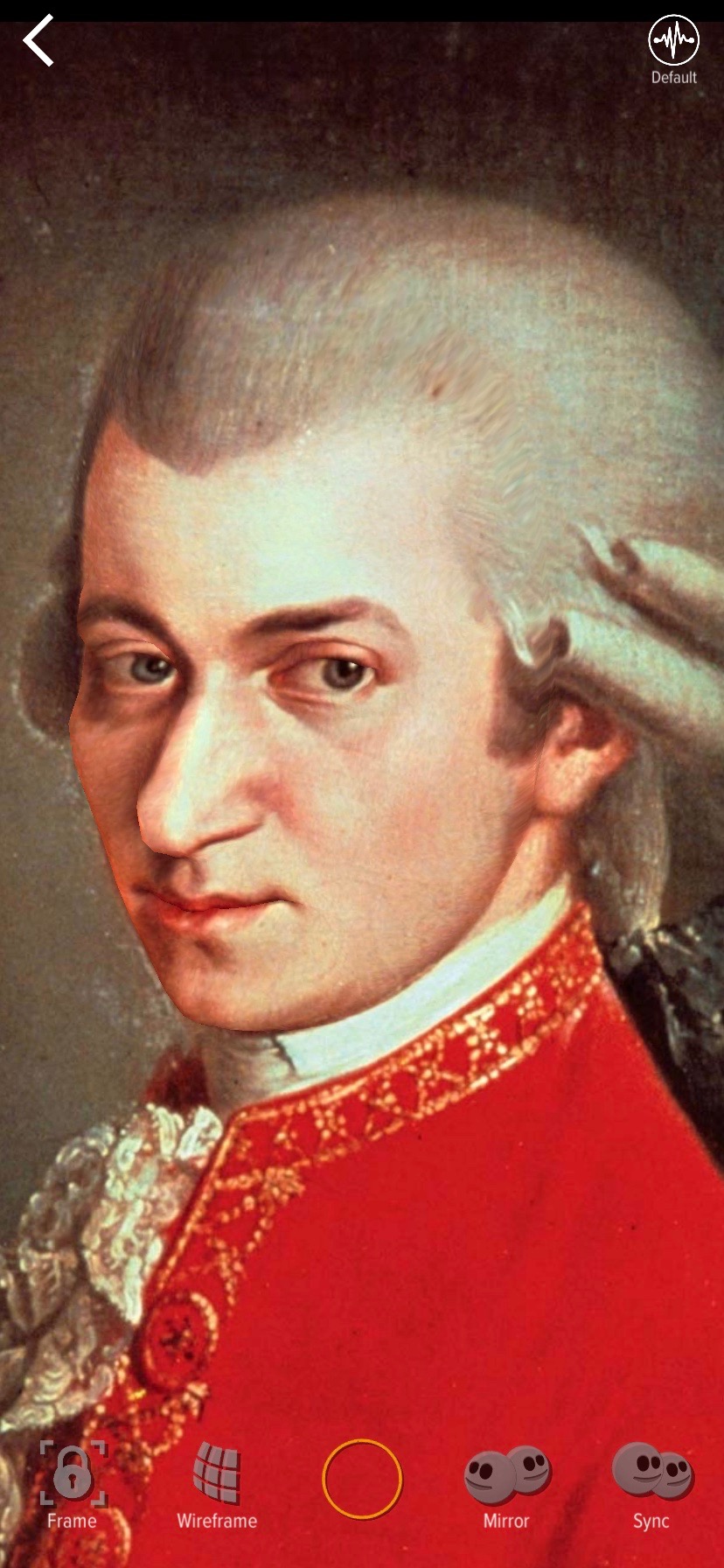 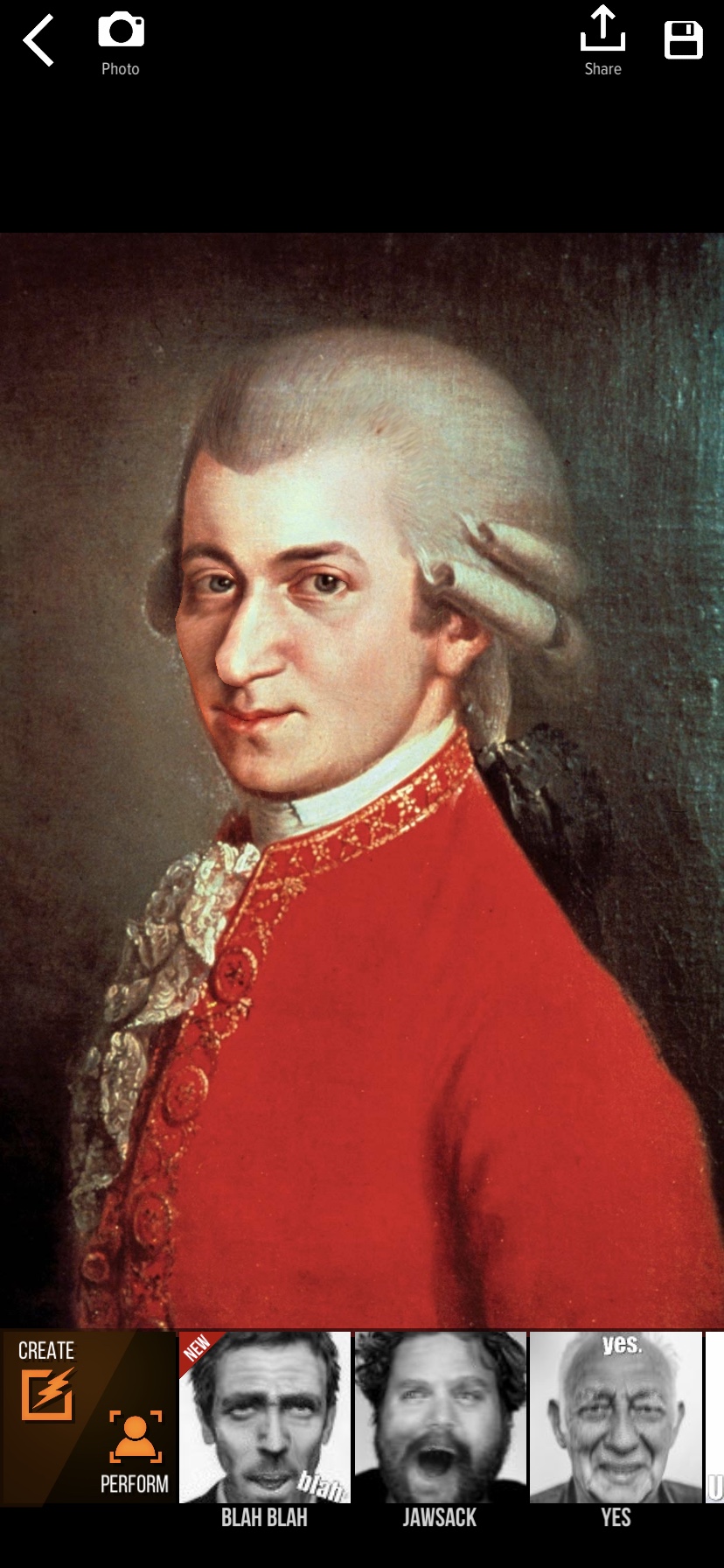 Klikneš na ikono PERFORM
Klikneš na gumb za snemanje. Ko ponovno klikneš se snemanje ustavi in posnetek se avtomatsko shrani v tvoj album/galerijo na telefonu.
Klikni na sliko